স্বাগতম
শিক্ষক পরিচিতি
মোঃ মনির হোসেন 
সহকারী শিক্ষক(বিজ্ঞান) 
ভীমখালী উচ্চ বিদ্যালয়
জামালগঞ্জ,সুনামগঞ্জ 
মোবাইলঃ০১৭১৭৮১২৪১৪
ইমেইলঃmonirmsc@gmail.com
পাঠ পরিচিতি
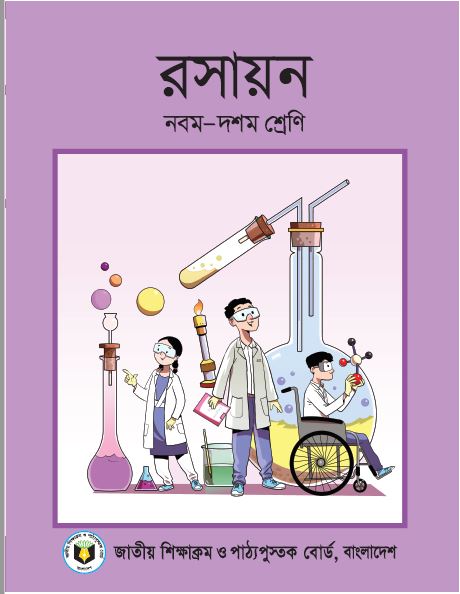 শ্রেণিঃদশম
বিষয়ঃরসায়ন বিজ্ঞান 
অধ্যায়ঃষষ্ঠ 
মোলের ধারণা ও রাসায়নিক গণনা
আজকের পাঠ
স্থুল সংকেত ও আণবিক সংকেত নির্ণয়।
এই পাঠ শেষে শিক্ষার্থীরা যা শিখবে
১. শতকরা সংযুতির সংজ্ঞা লিখতে পারবে। 
২. যৌগে উপস্থিত মৌলের শতকরা সংযুতি নির্ণয় করতে  পারবে
৩.শতকরা সংযুতি ব্যবহার করে স্থল সংকেত  ও আনবিক  সংকেত  নির্ণয় করতে পারবে।
শতকরা সংযুতি
যৌগে মৌলের শতকরা সংযুতি নির্ণয়
জোড়ায় কাজ
নিম্নোক্ত যৌগ গুলোর শতকরা সংযুতি নির্ণয় কর।
NaCl
SO2
CO2
শতকরা সংযুতি ব্যবহার করে স্থুল সংকেত নির্ণয়
শতকরা সংযুতি ব্যবহার করে আণবিক সংকেত নির্ণয়
প্রশ্নমতে
(H2O)n=18
18n=18
n=1
সুতরাং যৌগটির আণবিক সংকেত =(H2O)n
                                            =(H2O)1
=H2O
দলীয় কাজ
একটি যৌগে হাইড্রোজেন ও অক্সিজেন এবং সালফার আছে । হাইড্রোজেন ও অক্সিজেন এবং সালফারএর শতকরা সংযুতি যথাক্রমে  ২.০৪ % ও 65.31 %এবং ৩২.৬৫ ।এবং যৌগটির আণবিক ভর ৯৮ ।এর আণবিক সংকেত নির্ণয় কর।
বাড়ির কাজ
একটি যৌগে হাইড্রোজেন,নাইট্রোজেন ও অক্সিজেন আছে । হাইড্রোজেন ,নাইট্রোজেন ও অক্সিজেন এর শতকরা সংযুতি যথাক্রমে ১.৫৯ % ও ২২.২২ % এবং ৭৬.১৯%।এর আণবিক সংকেত নির্ণয় কর
ধন্যবাদ